EAD3 Progress Report
EAD Roundtable, SAA 2014, 2014-08-13
Mike Rush, TS-EAD Co-Chair
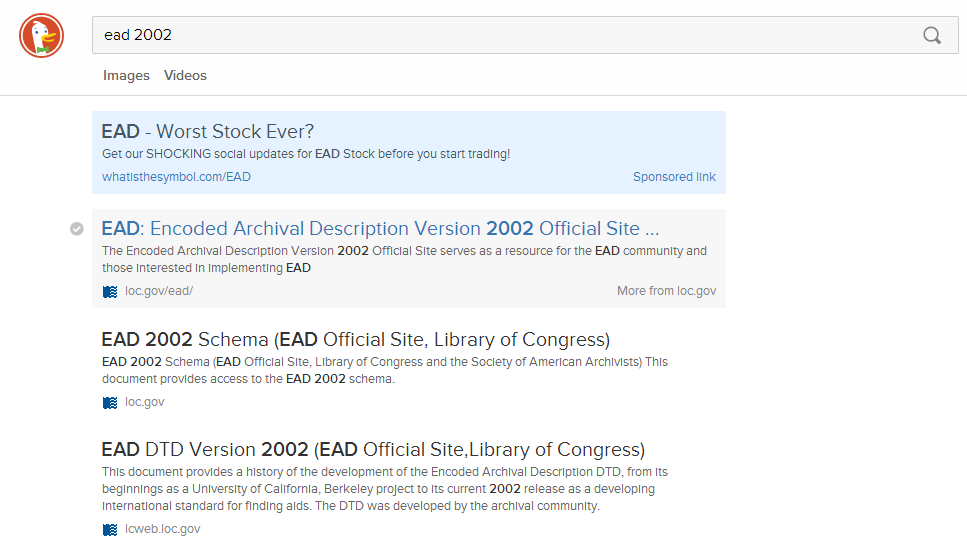 Support
Gladys Krieble Delmas Foundation
National Endowment for the Humanities
Nationaal Archief of the Netherlands
Beinecke Rare Book and Manuscript Library, Yale University
Institute for Advanced Technology in the Humanities (IATH), University of Virginia
OCLC Research
Timeline to date
Remaining WORKPLAN
BETa release
SUMMARY OF BETA RELEASE FEATURES
EAD Revision Highlights
Six summaries of changes to EAD as of the Beta release
Posted to the EAD List, August – September 2013
Search for “EAD Revision Highlights” at http://listserv.loc.gov/cgi-bin/wa?S1=ead
BETa / Gamma FEEDBACK
Beta / Gamma Feedback
Reinstate various elements
Tweak mixed content options
Modify enuerated value lists in <control>
Address migration concerns for specific elements and attributes
Modifications to <physdescstructured>
Additional changes to support multi-language description
Bugs
Post Beta / Gamma changes
Relations compromise
<relations>
Included in core EAD3 schema, but…
Considered an “experimental” element
What is an “experimental” element?
TS-EAD could not reach consensus on <relations>
Concerns about duplication of <controlaccess>, complexity of model, etc.
Need to see if and how it will be used
Should you use <relations> if it’s experimental?
YES!
Relations compromise
Tweaks to <controlaccess> elements (persname, subject, function, etc.) to better support Linked Data applications
Changed @role to @relator, applied to all access point elements
Eliminates confusion with xlink-derived @role used on linking elements
@source, @rules, and @identifier added to <part>, which will allow for post-coordinated subject headings
DAOGRP / DAOSET
Strong call to restore <daogrp> after Beta release
Strong desire to eliminate extended links
Solution: Create <daoset>
Wrapper element for two or more <dao>, with optional <descriptivenote>
Lacks full extended link functionality, but will suffice for most identified uses of <daogrp>
DAO tweaks
Replaced <daodesc> with <descriptivenote> to remove all block children except <p>
Added @coverage as optional attribute to <dao>
Possible values: whole | part
Indicates if <dao> is the whole or a part of the unit being described
Added @identifier for non-resolving URIs
Added @localtype, @label, and @encodinganalog for consistency with other <did> children
<physdescstructured> tweaks
Added @approximate to <quantity>
Possible values: yes | no
 The order of <dimensions> and <physfacet> is no longer enforced by the schema
<genreform> (and other access terms) restored to <physfacet>
Removed @unit from <physfacet>
Removed @rules from <physdesc> and <physdescstructured>
<GEOGRAPHICCOORDINATES>
New child of <geogname>
Optional and repeatable
@coordinatesystem indicates what coordinate system is used
Accepts text only
As generic and flexible a solution as possible for what can be very complicated data
SMALL CHANGES
Added <foreign> for inline tagging of language and script. 
Added to all mixed content nodes.
Tweaked various mixed content models
<title> restored to <abstract>
Made elements repeatable to support multi-language description
control/maintenanceagency/agencyname
control/maintenancehistsory/maintenanceevent/eventdescription
control/sources/source/sourceentry
SMALL CHANGES
Moved ennumerated element values to @value attribute
<agenttype>
<eventtype> 
<maintenancestatus>
<publicationstatus>
Added “published” as a value for <publicationstatus>
Added “deletedmerged” as a value for <maintenancestatus>
Changes not made
<descgrp> not restored
<unitdate> not restored as a child of <unittitle>
<quantity> remains a required child of <physdescstructured>
<physdescstructured> not modified for born digital extents
<genreform> not restored to <physdesc>
<author> not given the same content model as <persname>
<bibref> not added as a child of <source>
DELIVERABLES
Deliverables
Revised Schema
Relax NG, W3C, and DTD versions
Regular and undeprecated
DTD will not support full tag set
Tag Library
Preface + Explanation of changes
Element definitions
Attribute definitions
Examples
Crosswalks
Migration style sheets
Deliverables
External validation tools (Schematron)
Validate ISO code lists, etc.
Enforcing element or attribute co-occurrence
Establishing subset profiles 
Encoding manipulation tools
Stylesheet to change between numbered and unnumbered components
Updated EAD Cookbook XSLT style sheets
EAD3 to HTML
EAD3 to PDF
GOVERNANCE
Governance
Single committee for EAD, EAC-CPF, and EAC-F
Combine TS-EAD, TS-EAC, Schema Dev. Team
Technical Subcommittee for Encoded Archival Standards?
Continual revision cycle
Accept comments via GitHub on an ongoing basis
Release bug fixes and backwards compatible changes as needed
Release new full versions when significant non-backwards compatible changes accrue
Convergence of EAD and EAC 
Integration of separate schemas into an interrelated suite of schemas that repurpose elements
Integration of documentation into a single site
Integration of URIs for elements with URIs for documentation
HOW CAN YOU HELP?
How can you Help?
Encode some EAD3 examples!
Needed for testing the schemas and making sure we didn’t miss anything
MORE INFORMATION
More Information (via the web!)
TS-EAD  Web Site
http://www2.archivists.org/groups/technical-subcommittee-on-encoded-archival-description-ead/ead-revision
SAA Standards Portal
http://www2.archivists.org/groups/technical-subcommittee-on-encoded-archival-description-ead/encoded-archival-description-ead
Schema Development Team Github Repository
 http://github.com/SAA-SDT/EAD-Revision 
Library of Congress EAD List and EAD Roundtable List
More Information (via powerpoint!)
SAA Webinar “EAD3: What’s new?”
October 23, 2014
http://www2.archivists.org/
DC 2014: Fonds and Bonds: Archival Tools, Metadata, Identity
October 8, 2014, The Harry Ransom Center, UT Austin
http://dcevents.dublincore.org/IntConf/index/pages/view/2014-archives
More information (via me!)
Mike Rush
michael.rush@yale.edu
@mike_rush